N.C. Strategic Transportation Corridors Master Plans
US 74
July 2018
North Carolina STC Master Plans
Welcome and Introductions
STC Master Plans Overview
Study Area Description
Public Outreach
Plan Deliverable
Next Steps
2
North Carolina STC Master Plans
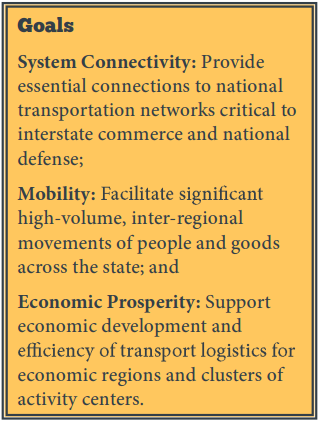 Strategic Transportation Corridors
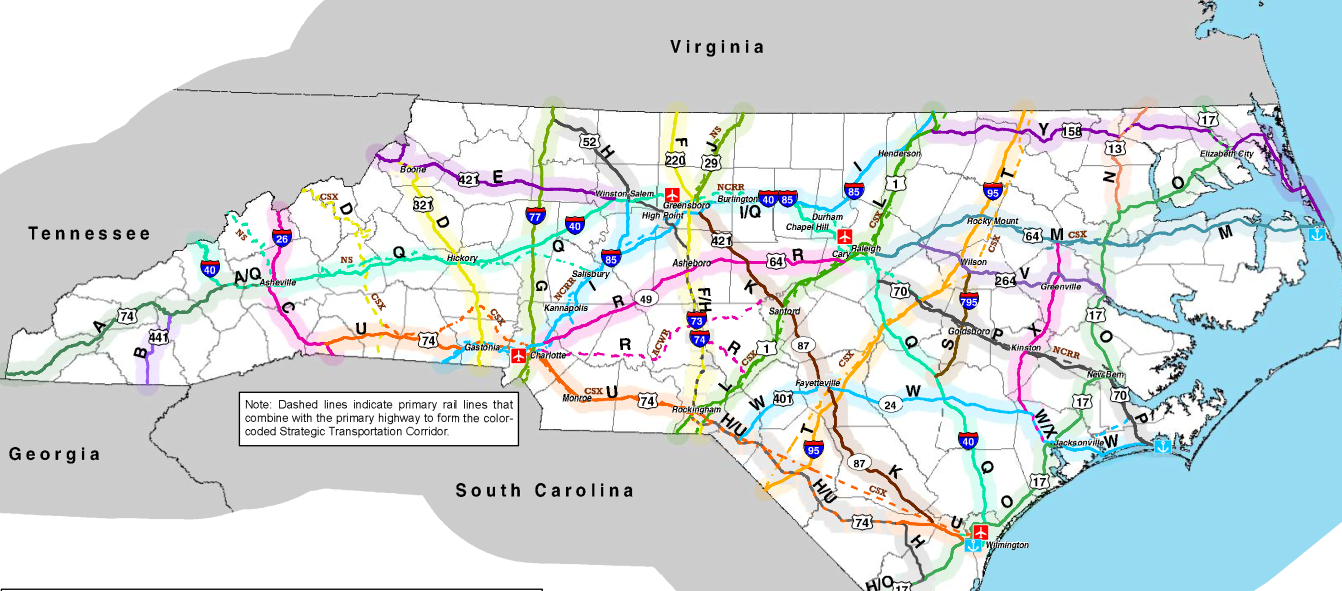 3
North Carolina STC Master Plans
Strategic Highway Corridors vs. Strategic Transportation Corridors
4
North Carolina STC Master Plans
Strategic Highway Corridors
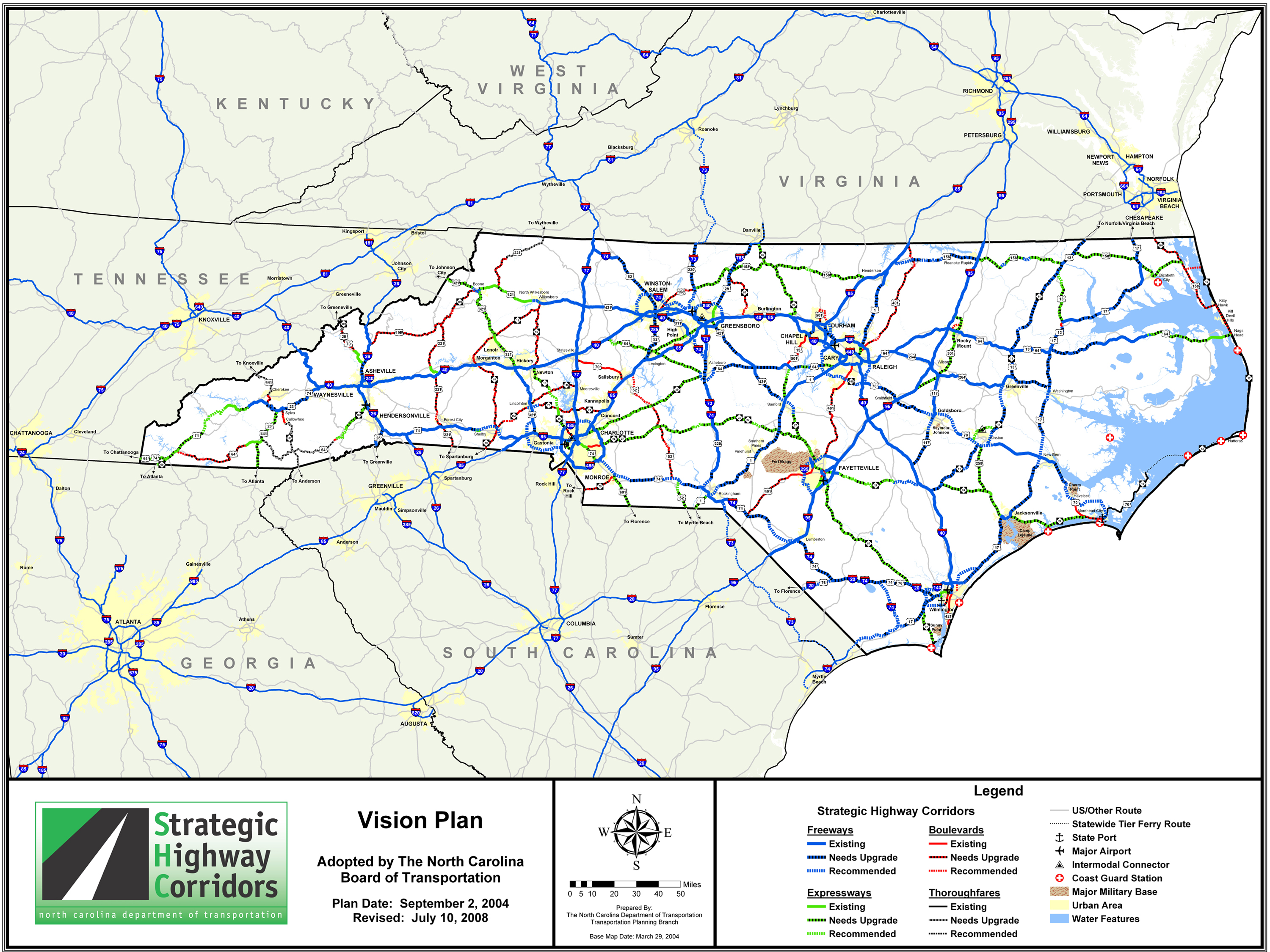 5
North Carolina STC Master Plans
Strategic Transportation Corridors
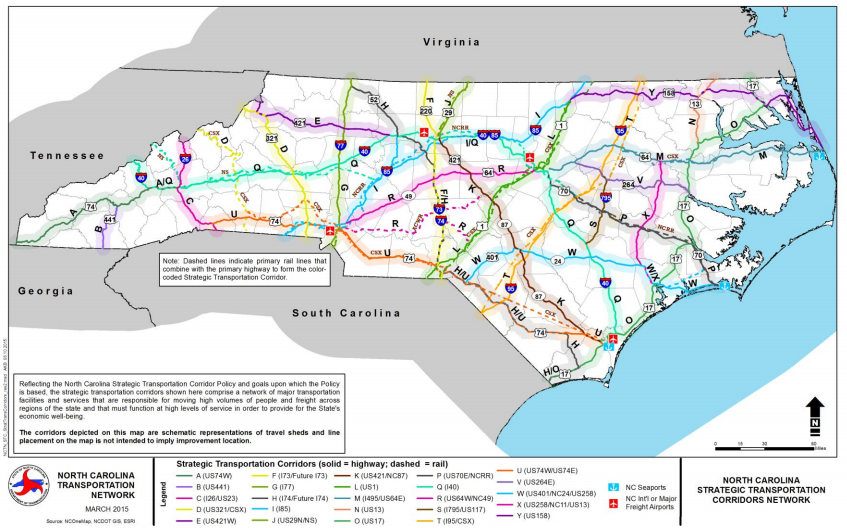 6
North Carolina STC Master Plans
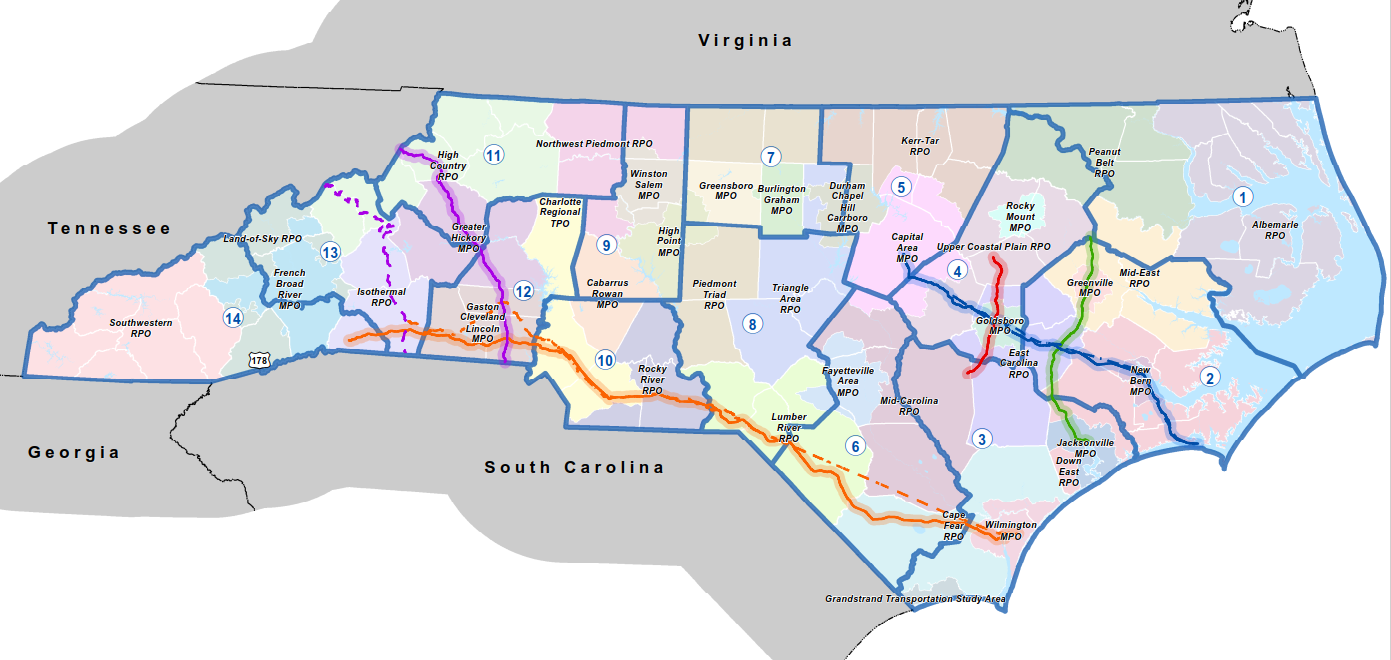 US 74 
    From I-26 to Wilmington
7
North Carolina STC Master Plans
Corridor Inspections
Inspection Dates: March 5-7
Areas of Focus
Travel experience
Major connections
Major land uses
Physical/environmental (human and natural) constraints
Highlighted issues
8
North Carolina STC Master Plans
U.S. 74From I-26 to Wilmington
Freight route from Wilmington to Charlotte
Major connections to I-74, I-95, I-85, I-77, I-40
Interstate, freeway, expressway, and boulevard
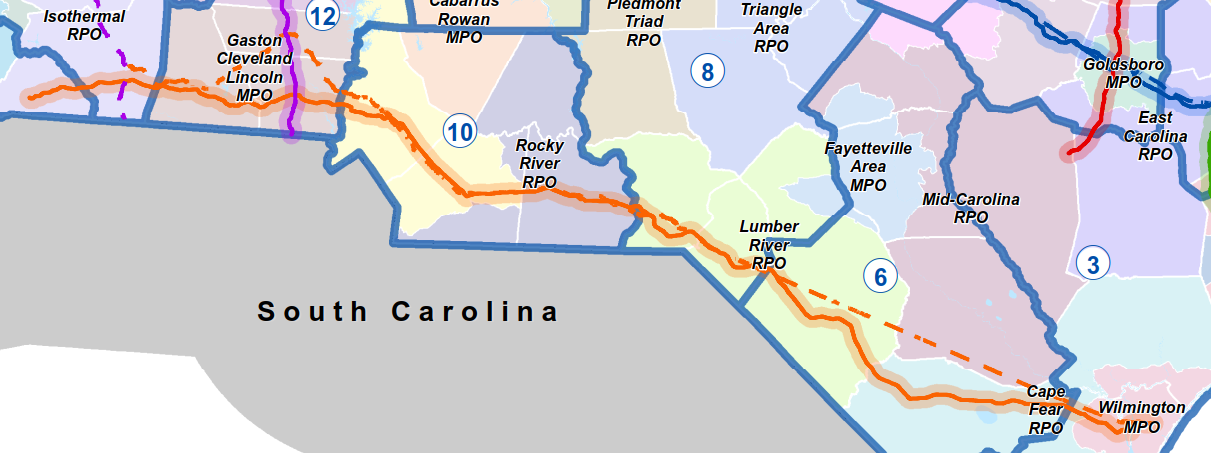 9
North Carolina STC Master Plans
U.S. 74
Provides direct freight movement from the Port of Wilmington to Charlotte Inland Terminal
Major International Airports
Urban Centers and Rural Areas
Variety of land uses along the corridor
Like-minded long-term vision for the corridor
10
[Speaker Notes: For Leigh:  US 74 provides a regional direct connection from Wilmington to Charlotte and to the mountains.  It connects all of the major interstates in North Carolina and has a variety of facility types along its 275 miles.  In our initial meetings with MPOs and RPOs we did hear a desire for a long-term vision for the corridor of a freeway/interstate facility.]
North Carolina STC Master Plans
Data Collection
Previous studies and STIP projects
Environmental GIS layers
Local transportation and land use plans
Travel demand models
Ports, airports, and transit inventory
Bicycle inventory / Bike & ped plans
Performance measures 
Travel markets and freight flows
11
North Carolina STC Master Plans
Agency Engagement
Corridor Steering Committee
MPO/RPO staff
NCDOT disciplines and Divisions
FHWA
USMC, Ports, Global TransPark
Meetings with MPO/RPO Staff, TAC, TCC
12
North Carolina STC Master Plans
Stakeholder Engagement
Sunny Point Military Ocean Terminal
Schools: Southeast Community College and Cape Fear Community College
Public Transit Providers
Municipal and County Managers
Chambers of Commerce
New Hanover Regional Medical Center
Health Services, Emergency Management
Walmart, other large businesses
13
North Carolina STC Master Plans
Public Engagement
Via MPO/RPO and Stakeholders:
PublicInput.com
MetroQuest
Stakeholder Workshop
One on One interviews
14
North Carolina STC Master Plans
Plan Deliverable: Unified Statewide Vision per Corridor
Corridor Map
Corridor Profile
Problem Statement for Sub-Corridors
Corridor Access Management Recommendations
Strategic Corridor Conditions Report
Developing Strategies and Identifying Recommendations Report
15
North Carolina STC Master Plans
Elements Potentially Included
Facility type
Multimodal accommodations
Access management / UDO change
Sub-corridors
Sequencing of potential projects
Purpose and need statements
Timeframe
Interim strategies
16
North Carolina STC Master Plans
Master Plan Next Steps
17
North Carolina STC Master Plans
Questions?
18